Independent PAC members:

	Christian Beck 			- IPHC, Strasbourg, France

	Sigurd  Hofmann		- GSI, Darmstadt, Germany
 
	Guinyun Kim			- KNU (Kyungpook National University),
					   Daegu, South Korea
	Alexey Korsheninnikov * 	- Kurchatov Institute, Moscow, Russia

 	Marek  Lewitowicz (Chair)	- GANIL, France

	Vladimir Ostashko 		- INR,Kiev, Ukraine

	Claude Petitjean			- PSI, Villigen, Switzerland

	Fabrice Piquemal *		- CENBG, Bordeaux, France
 
	Adam Sobiczewski 		- INS, Warsaw, Poland

 	Ivan Štekl			- IEAP CTU, Czech Republic

	Emanuele Vardaci *		- UN, Naples, Italy

	Zeblon Z. Vilakazi		- University of the Witwatersrand, 						   Johanneburg, South Africa
    	 * excused
Ex officio members appointed by the JINR:
 
	Vadim  Bednyakov	 	- Director, DLNP
	Sergey  Dmitriev		- Director, FLNR

	Mikhail  Itkis			- Vice-Director, JINR

	Valery  Shvetsov		- Director, FLNP

	Nikolay  Skobelev		- Scientific Secretary of the PAC

	Tatiana  Strizh 		- Deputy Director, LIT

	Victor  Voronov		- Director, BLTP
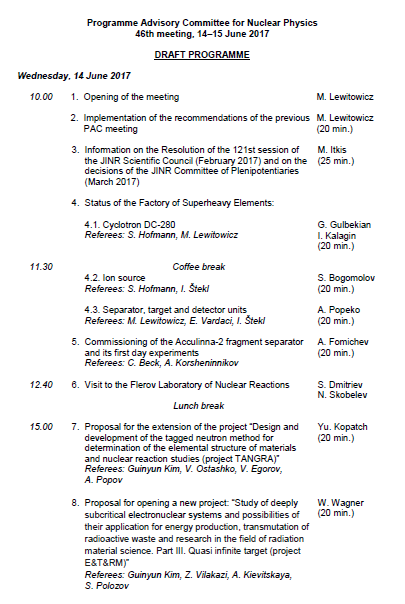 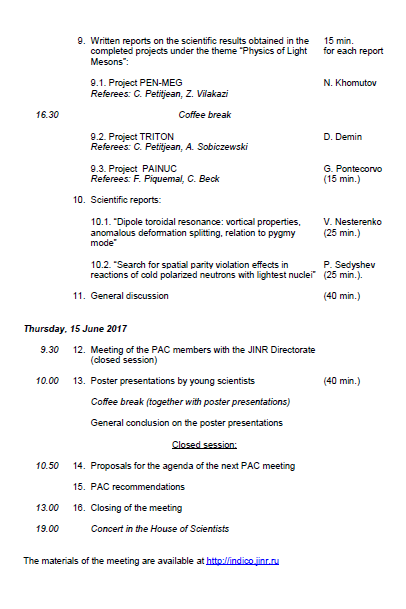